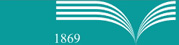 Библиотечните услуги в подкрепа на целите на общността
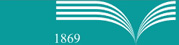 Устойчиво развитие:
устойчиво развитие
глобализация
култура
грамотност
библиотеки
музика
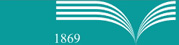 БАН
Библиотеката при Института за изследване на изкуствата
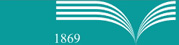 Това е специализирана научна библиотека, която е създадена с решение на Научния съвет на Института за изкуствознание през 2007 г. Обединява в два отдела библиотеките на Института за изкуствознание и на Института за музикознание, влезли в състава на Института по проблеми на изкуството през 1988 г.
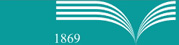 Петко Стайнов
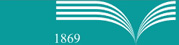 Какво е невма? Защо възникват? Какви вдове невми има?
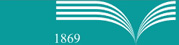 Какво е невма?
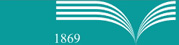 Първи период:това е периодът на Йоан Дамаскин –     богослов и песнописец, църковен композитор. Роден в Дамаск, Сирия, в знатен християнски род.
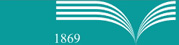 Втори период: това е периодът на Йоан Кукузел – певец, композитор и реформатор на православната музика. Българин по произход, роден през 1280 година в Дирахия, днешен  Дуръс, Албания. Наричан е „Ангелогласния“, поради необикновените си музикални заложби. Учил в Цариград, в училището към църквата “Св. Павел“ –  тогава школа за църковни певци.
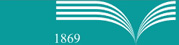 Трети период:това е периодът на последната реформа от 1814 г.Новият метод на Хрисант, Хурмузий Книгохранител и Григорий Протопсалт-“първи певец”.
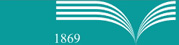 Музикален минейник
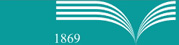 Гледало
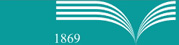 Воскресник
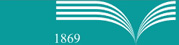 Цветособрание
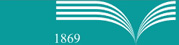 XXXІ Национална конференция "Библиотеките – предизвикателства и трансформации в COVID среда", 14 и 15 октомври 2021 г. , Регионална библиотека „Пейо Яворов“ – Бургас



БЛАГОДАРЯ ЗА ВНИМАНИЕТО!
Веселина Георгиева
vessiyp@yahoo.com